Julkinen talous
(tilastolliset tunnusluvut)
Hyvinvointiyhteiskunta
Menot
Julkiset palvelut
Tulonsiirrot
Tulot
Verot, lainat, omaisuus
Muu talouden sääntely

Tilastokeskus  perustettu valtion hallinnon tueksi 1865, www.stat.fi
Tilastolliset tunnusluvut
Yhden muuttujan analysoiminen
moodi, mediaani, keskiarvo, keskihajonta, tilastollisesti merkittävä poikkeama
Kahden muuttujan analysoiminen
regressiosuora/käyrä, korrelaatio, tilastollinen riippuvuus
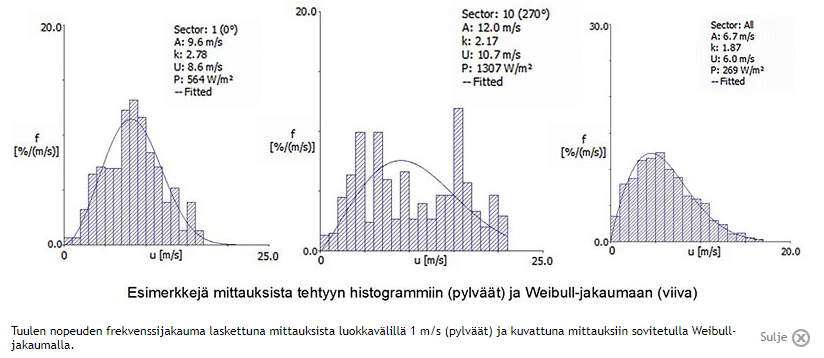 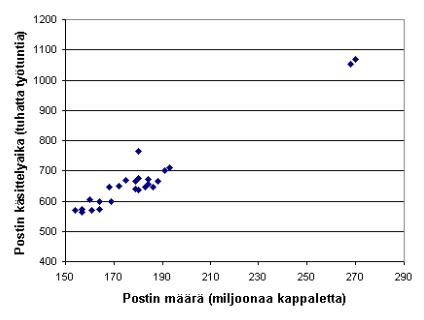 Yhden muuttujan analyysi
diskreetti aineisto
luokiteltu aineisto
pylväsdiagrammi
moodi
mediaani 
keskiarvo
keskihajonta
histogrammi
moodiluokka
mediaani sf%-viivadiagrammista
keskiarvo ja keskihajonta luokkakeskusten avulla
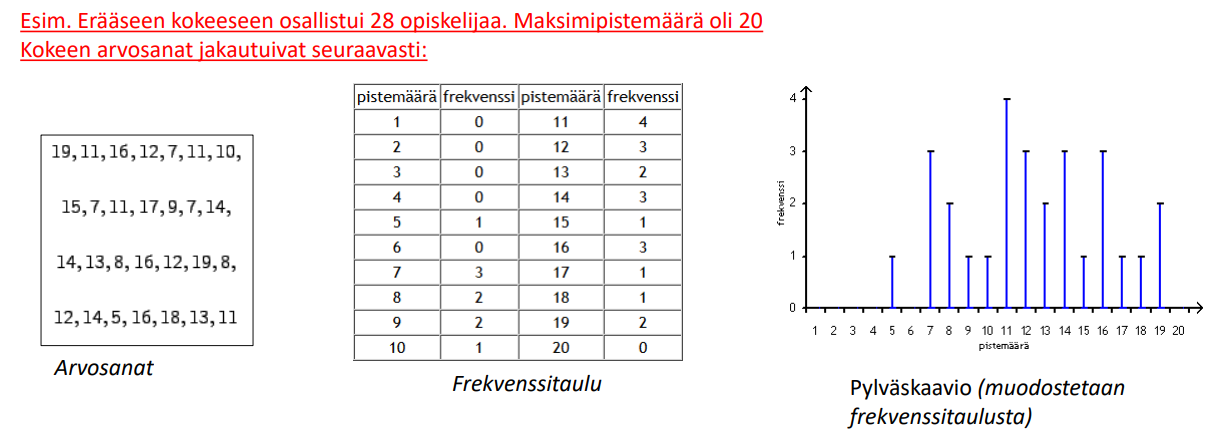 Diskreetti jakauma
havaintoyksiköt erillisiä arvoja, joista jokainen on tilastoitu
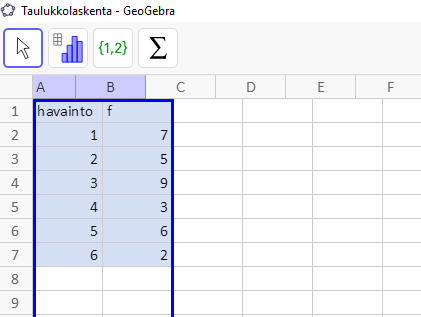 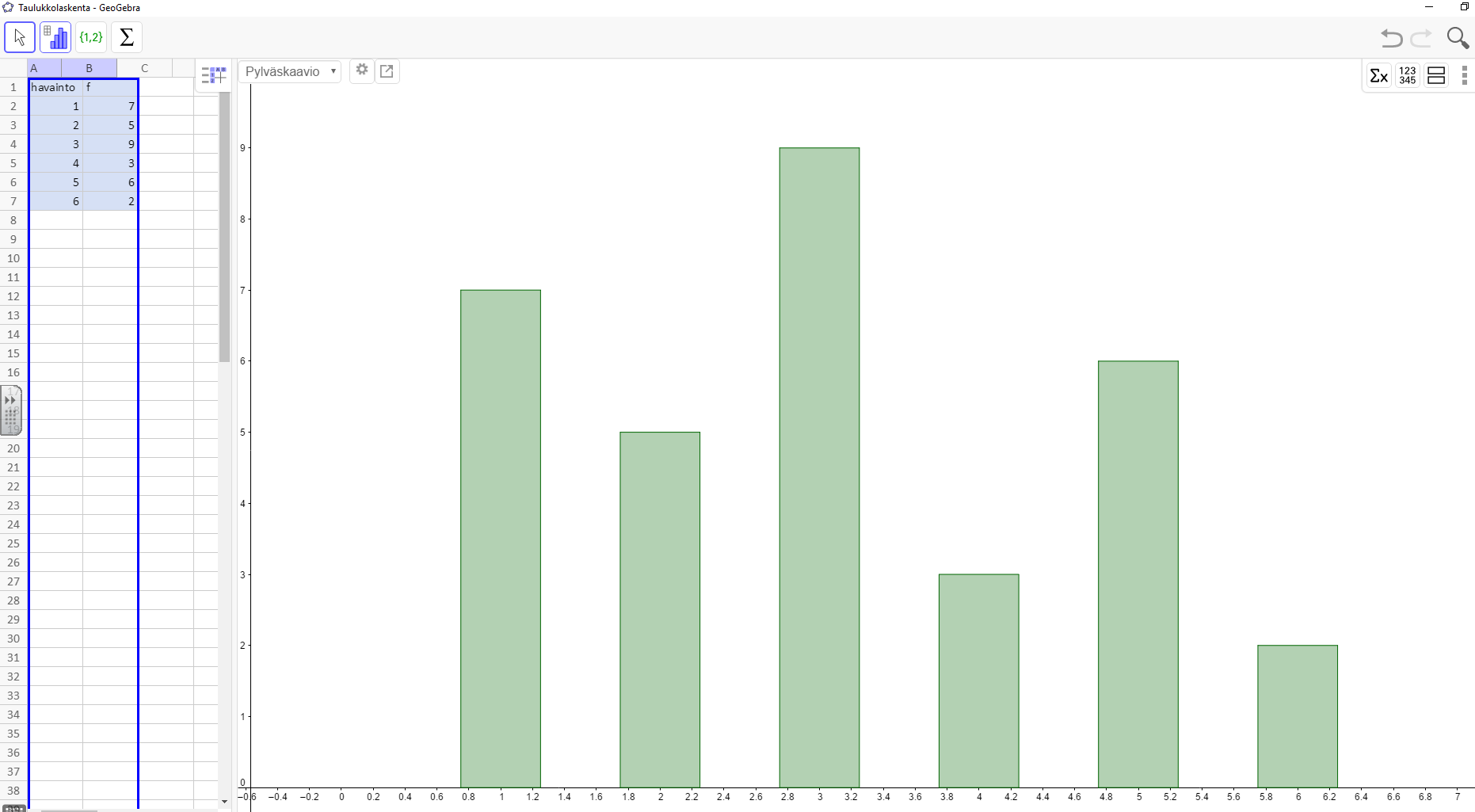 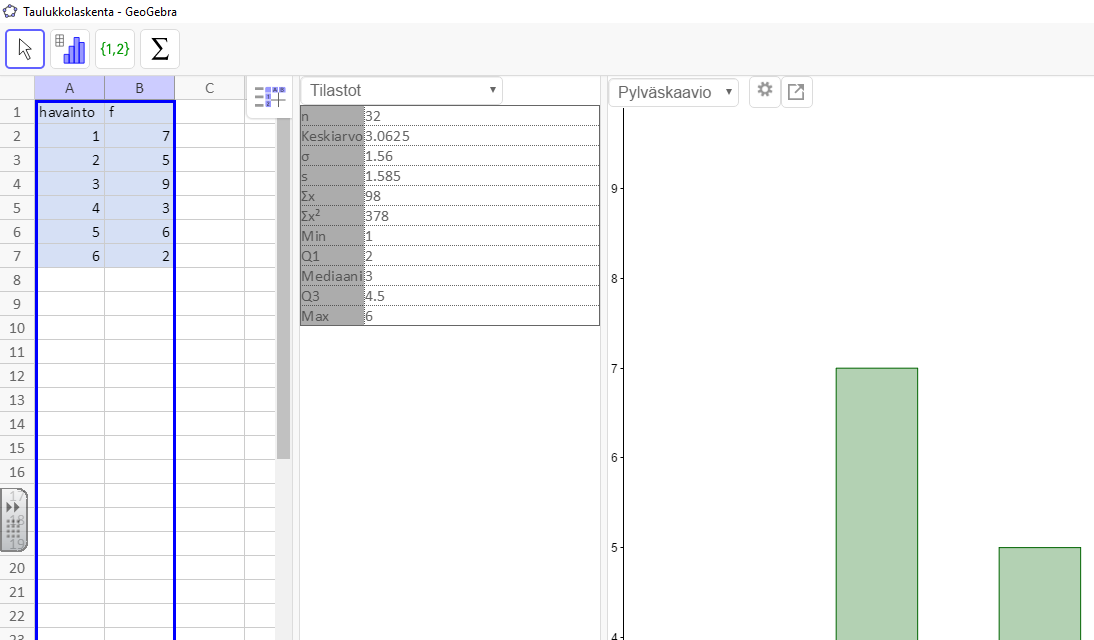 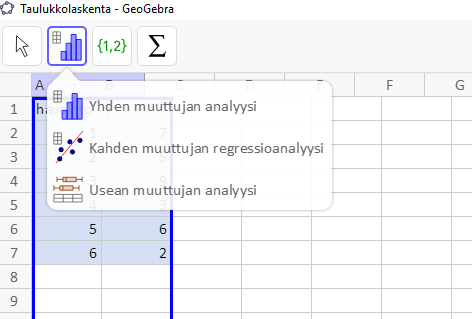 Luokiteltu jakauma
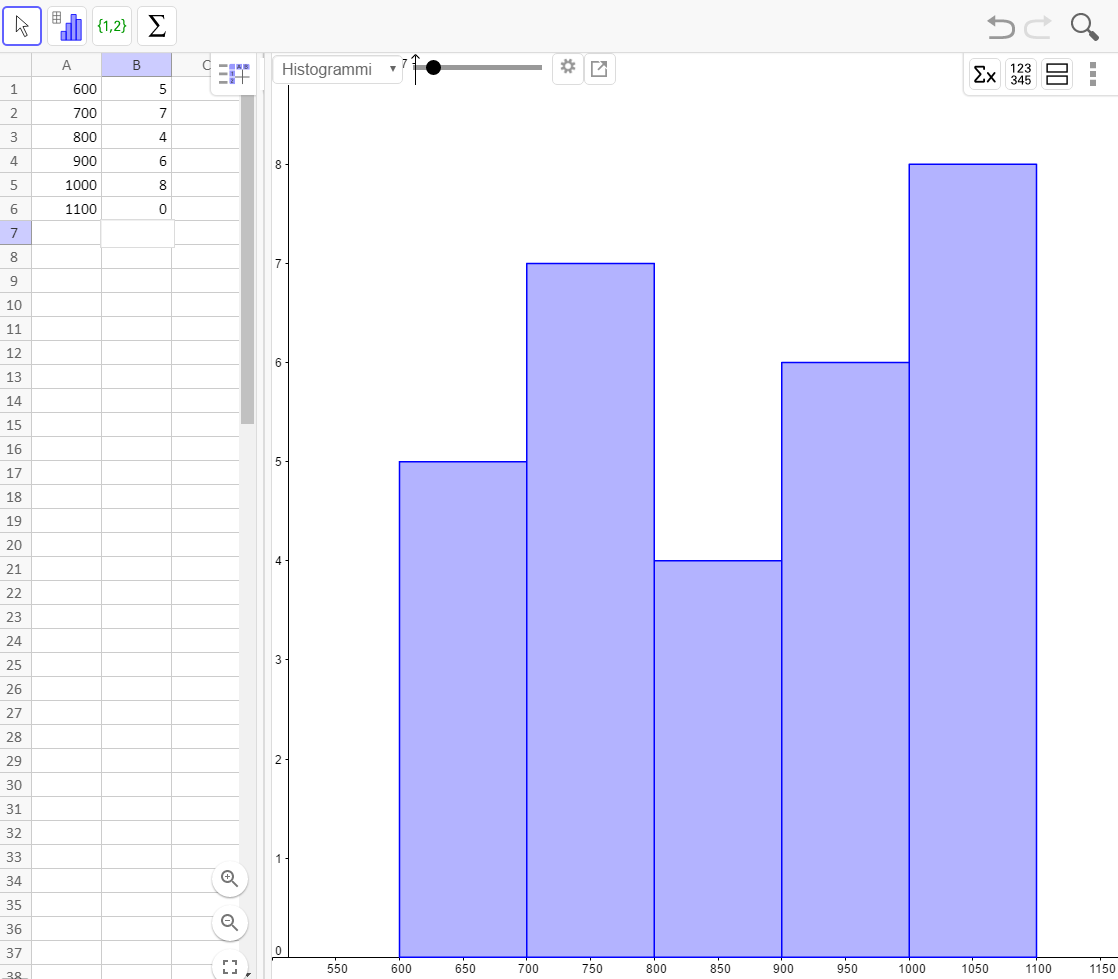 Havaintoyksiköitä ei ole taulukoitu 
yksittäin vaan ne on lajiteltu luokkiin
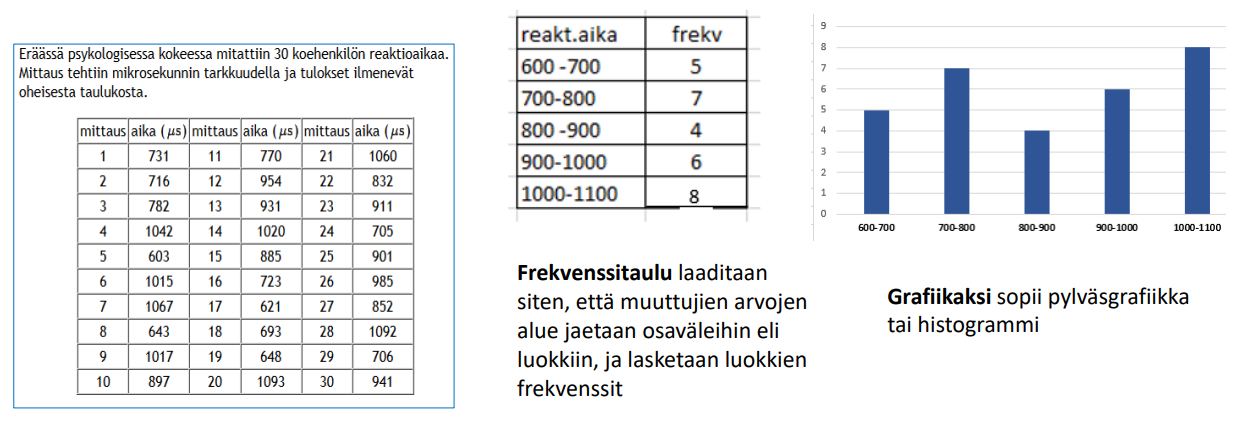 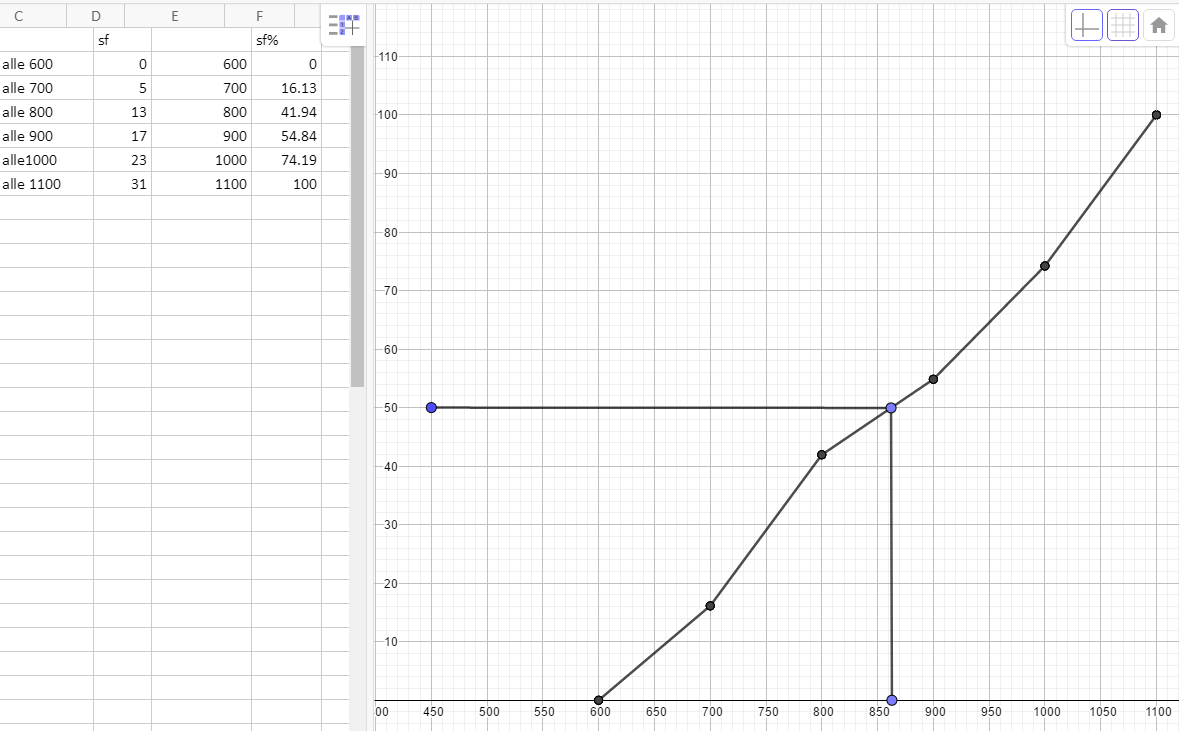 Luokitellun jakauman tunnusluvut
moodi = moodiluokka
mediaani:
summafrekvenssikäyrältä


keskiarvo ja keskihajonta: 
luokkakeskusten avulla
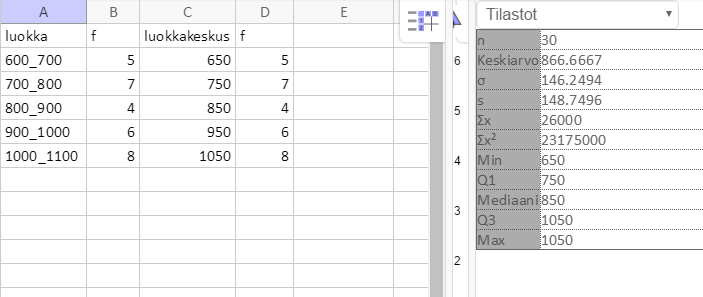 Tilastollinen poikkeavuus
Tilastomuuttujan arvo poikkeaa merkittävästi, jos se on yli kahden keskihajonnan päässä keskiarvosta
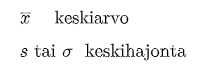 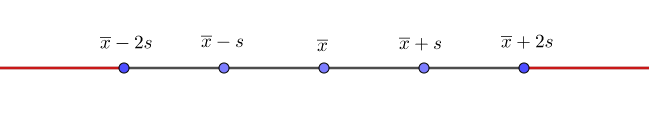